Be Holy
Matthew 5:17-18
17 “Do not think that I have come to abolish the Law or the Prophets; I have not come to abolish them but to fulfill them. 18 For truly, I say to you, until heaven and earth pass away, not an iota, not a dot, will pass from the Law until all is accomplished.
Matthew 5:20
20 For I tell you, unless your righteousness exceeds that of the scribes and Pharisees, you will never enter the kingdom of heaven.
Matthew 5:21-22
21 “You have heard that it was said to those of old, ‘You shall not murder; and whoever murders will be liable to judgment.’ 22 But I say to you that everyone who is angry with his brother will be liable to judgment; whoever insults his brother will be liable to the council;
Matthew 5:27-28
27 “You have heard that it was said, ‘You shall not commit adultery.’ 28 But I say to you that everyone who looks at a woman with lustful intent has already committed adultery with her in his heart.
Matthew 5:31-32
31 “It was also said, ‘Whoever divorces his wife, let him give her a certificate of divorce.’ 32 But I say to you that everyone who divorces his wife, except on the ground of sexual immorality, makes her commit adultery, and whoever marries a divorced woman commits adultery.
Matthew 5:33-35
33 “Again you have heard that it was said to those of old, ‘You shall not swear falsely, but shall perform to the Lord what you have sworn.’ 34 But I say to you, Do not take an oath at all, either by heaven, for it is the throne of God, 35 or by the earth, for it is his footstool, or by Jerusalem, for it is the city of the great King.
Matthew 5:38-39
38 “You have heard that it was said, ‘An eye for an eye and a tooth for a tooth.’ 39 But I say to you, Do not resist the one who is evil. But if anyone slaps you on the right cheek, turn to him the other also.
Matthew 5:43-45
43 “You have heard that it was said, ‘You shall love your neighbor and hate your enemy.’ 44 But I say to you, Love your enemies and pray for those who persecute you, 45 so that you may be sons of your Father who is in heaven. For he makes his sun rise on the evil and on the good, and sends rain on the just and on the unjust.
Matthew 5:46-47
46 For if you love those who love you, what reward do you have? Do not even the tax collectors do the same? 47 And if you greet only your brothers, what more are you doing than others? Do not even the Gentiles do the same?
Matthew 5:48
48 You therefore must be perfect, as your heavenly Father is perfect.
Isaiah 64:6
6 We have all become like one who is unclean,    and all our righteous deeds are like a polluted garment.We all fade like a leaf,    and our iniquities, like the wind, take us away.
Romans 3:21-22a
21 But now the righteousness of God has been manifested apart from the law, although the Law and the Prophets bear witness to it— 22 the righteousness of God through faith in Jesus Christ for all who believe.
Romans 3:22b-25a
For there is no distinction: 23 for all have sinned and fall short of the glory of God, 24 and are justified by his grace as a gift, through the redemption that is in Christ Jesus, 25 whom God put forward as a propitiation by his blood, to be received by faith.
Romans 3:25b-26
This was to show God's righteousness, because in his divine forbearance he had passed over former sins.  26 It was to show his righteousness at the present time, so that he might be just and the justifier of the one who has faith in Jesus.
Genesis 2:17
17 but of the tree of the knowledge of good and evil you shall not eat, for in the day that you eat of it you shall surely die.”
Romans 5:17
17 For if, because of one man's trespass, death reigned through that one man, much more will those who receive the abundance of grace and the free gift of righteousness reign in life through the one man Jesus Christ.
Welcome to
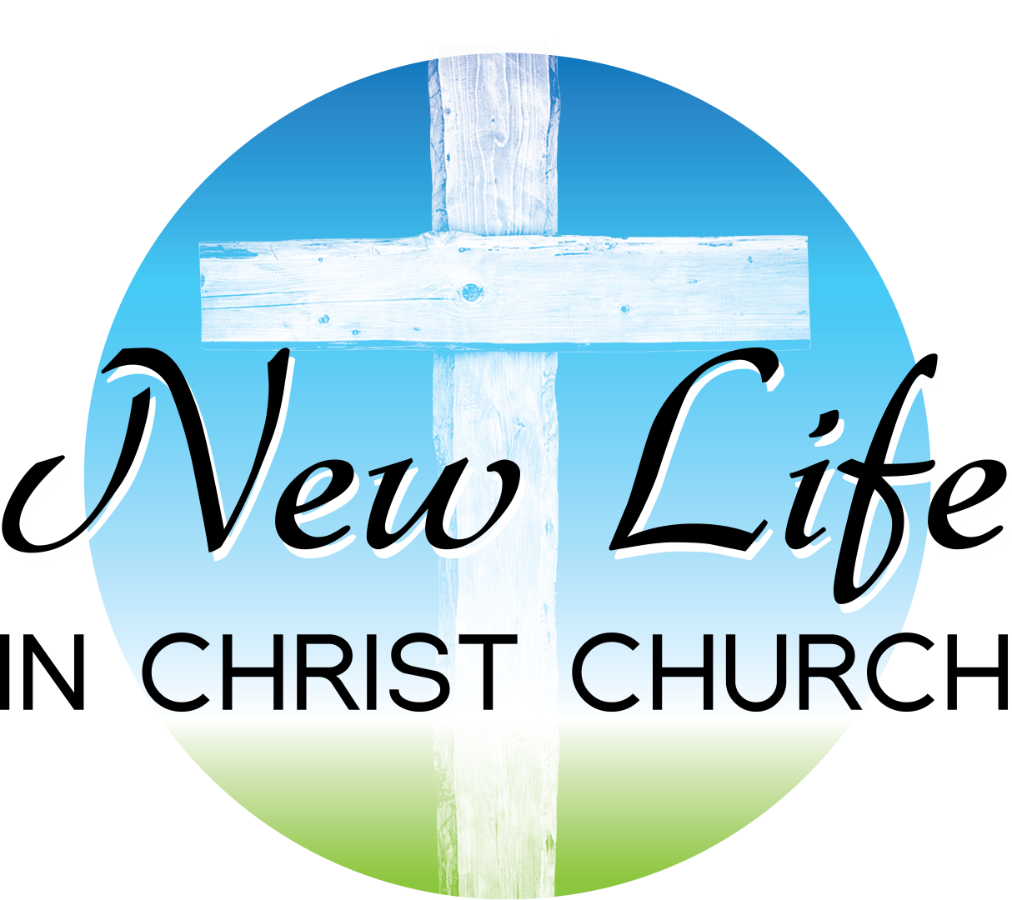